Российские учёные ,которые  изучали целебные свойства растений.
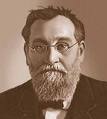 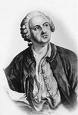 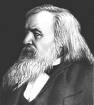 Мечников
            И. И.
Ломоносов
                  М.В.
Менделеев
         Д.И.
КАК  СОБИРАЮТ  ЛЕКАРСТВЕННЫЕ  РАСТЕНИЯ ?
Почки собирают в фазе покоя ( зимой и    
    и ранней весной ).
Кору  - во время сокодвижения 
    ( апрель – май )
Листья – в фазе цветения (май -июль)
Цветы ,соцветия и бутоны – в фазе                  
    начального или полного цветения.
Травы – в фазе цветения.
Плоды – в фазе созревания
   ( август – сентябрь )
Корни – в период осеннего увядания 
    (сентябрь – ноябрь ) или ранней
   весной ( март – апрель ).